Dexter’s shadow presentation
How is a shadow created?
A shadow is made with…
Light		and		Dark
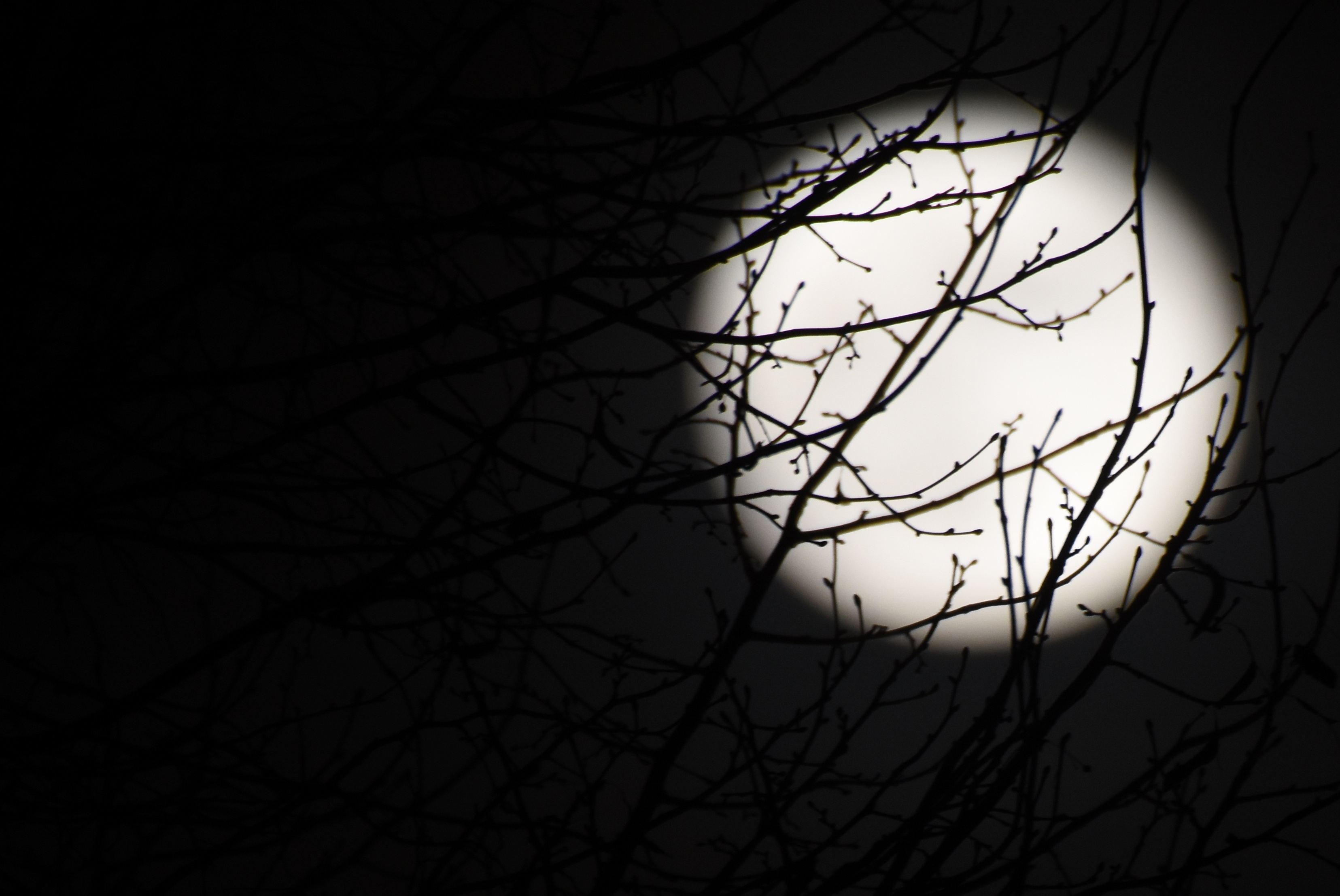 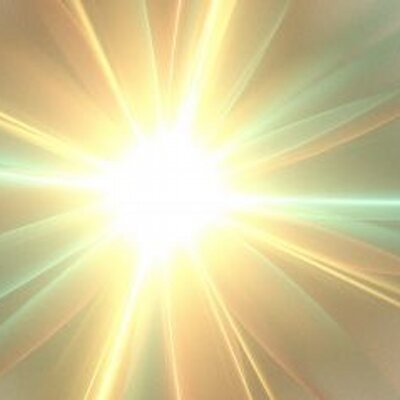 To make a shadow you need light and something opaque to block the ray of light
Then it will make the shape of the object
Then that is a shadow.
Like this…
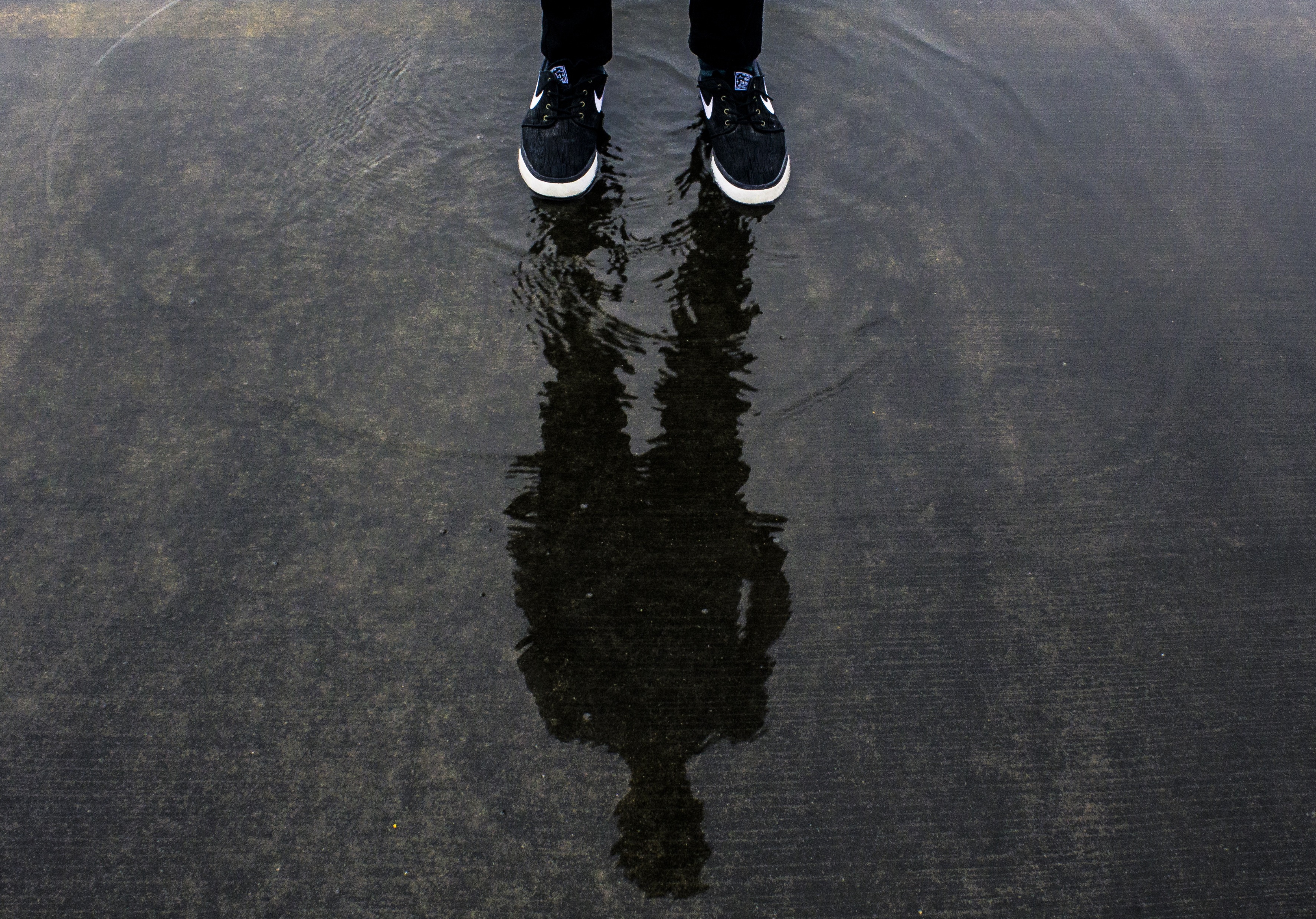